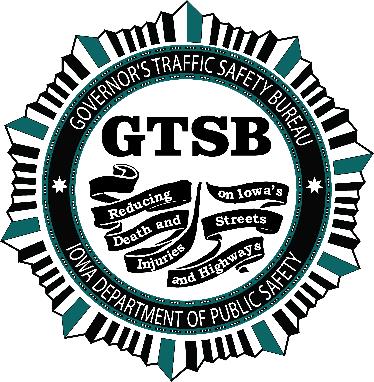 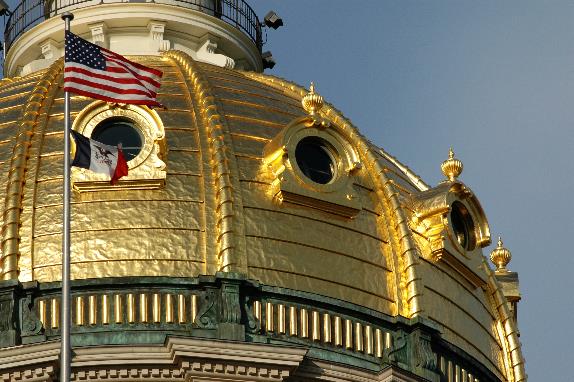 Gtsb report
August 2020
Pandemic policy permanent – Iowa is the first state to sign alcohol to go into law
The Iowa Alcohol and Beverage Division is providing an overview of the new to-go sales law:

Charity Event Permits – special events permits will be allowed on existing premises for consumption of alcohol
Class C Licenses (Bars & Restaurants) and native distilleries can sell mixed drinks, liquor and wine to go 
Beer Growlers can now be sold over the phone and online with class C liquor licenses and beer to go sales.  In the past, sales were required to be in person.
Wine Growlers will be allowed after administrative rules are drafted (typically 100 days), and can be sold on the phone, in person or online.  
Amnesty bill for underage persons who report overconsumption.
Alcohol CANNOT be delivered.
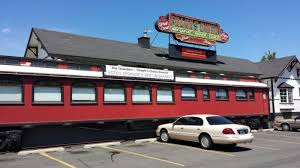 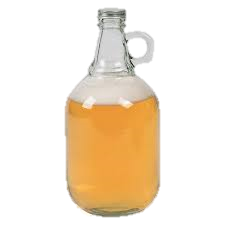 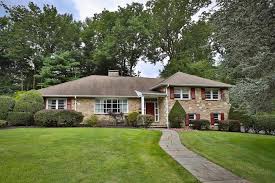 Step wave august 21 – august 31
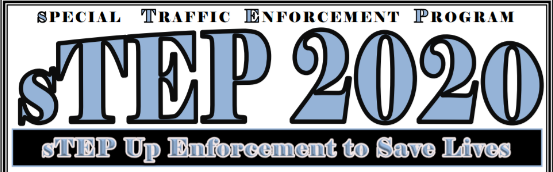 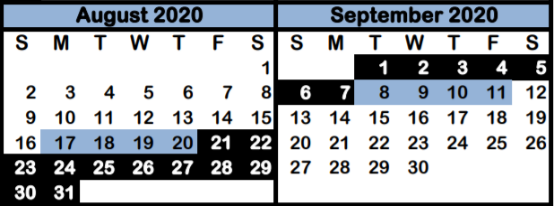 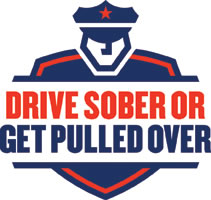 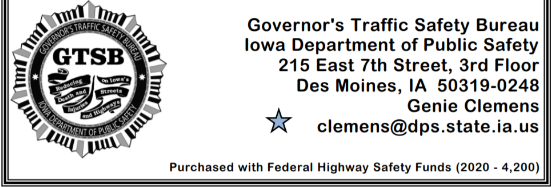 trafficsafetymarketing.gov
U-Haul offers safe trailering education to communities
Learn How to:

Properly load a trailer – dispersing the weight 
What to do if you do lose control of the trailer
	- Where do your hands go?
	- Should you break?
	- Should you speed up?

Upcoming Virtual Event?  U-Haul would love to be a part of it!

Contact Lindsay Pobieglo, U-Haul Community Education Program Manager at 480-568-0389 or Lindsay@uhaul.com
Marco Garcia Trailer Demonstrator
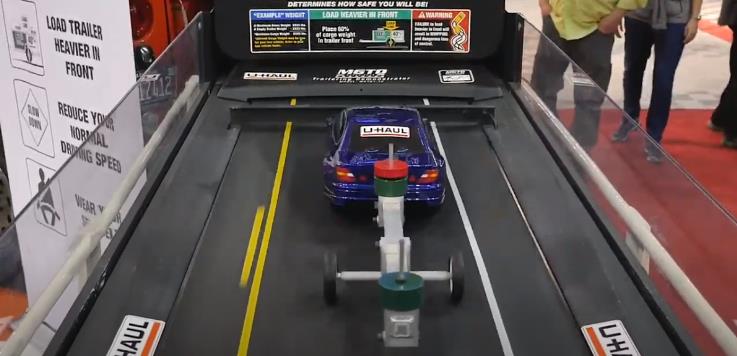 https://www.youtube.com/watch?v=qEHD9Wjw3lk
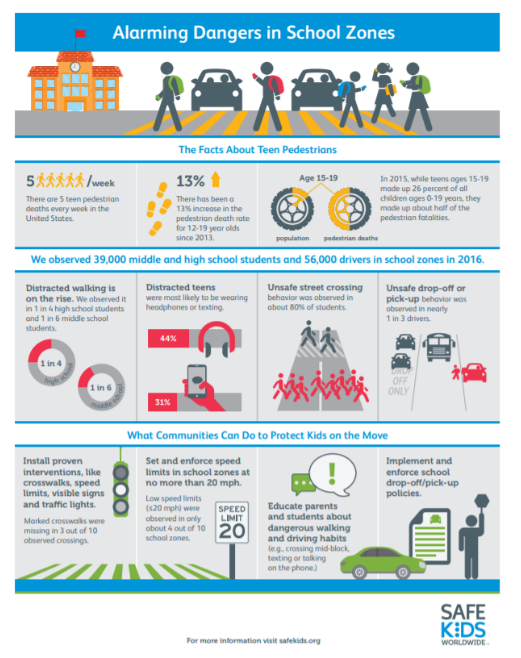 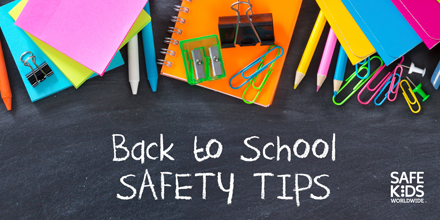 PEDESTRIAN SAFETY
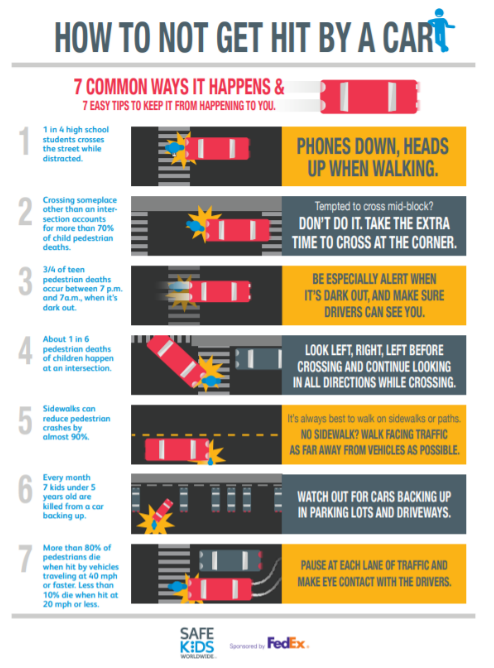 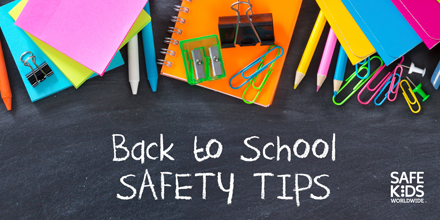 PEDESTRIAN SAFETY
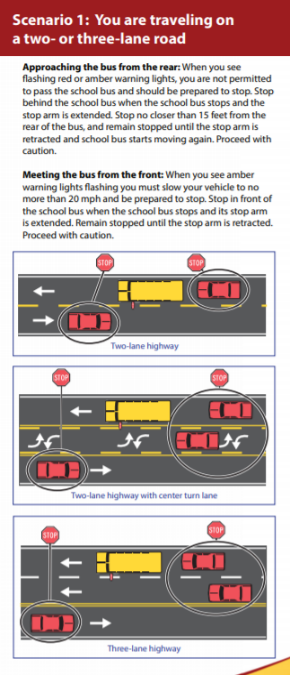 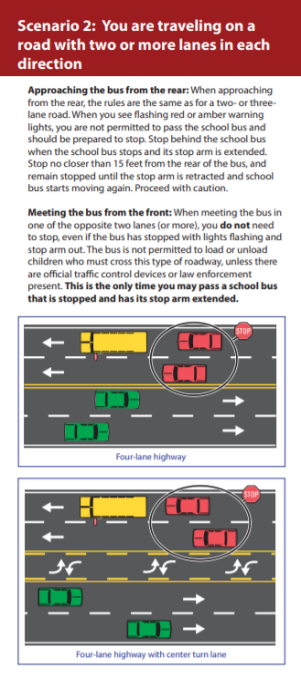 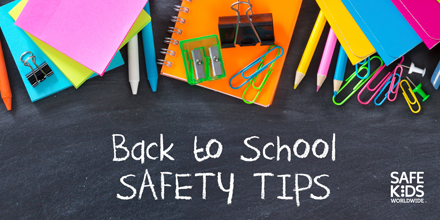 SCHOOL BUS SAFETY(For DRIVERS)
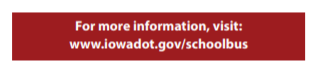 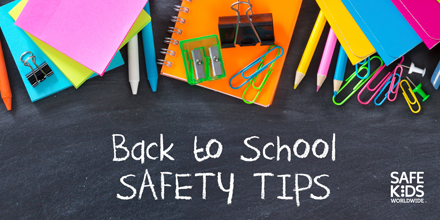 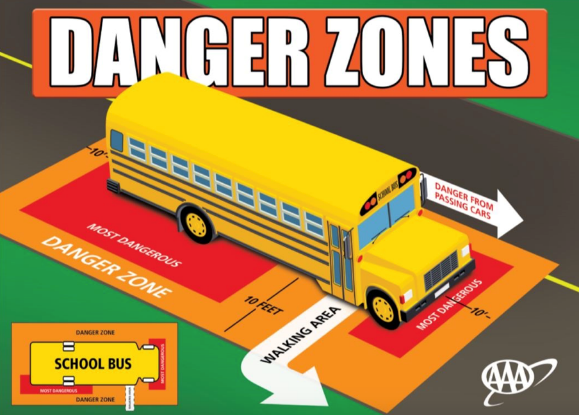 SCHOOL BUS SAFETY(For KIDDOS)
Virtual iowa state fair 2020
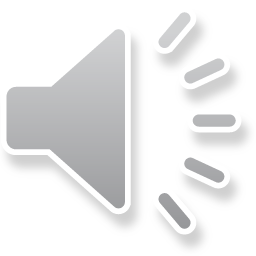 TOP 5 Iowa State Fair FoodsDid Your Fav Make the List?
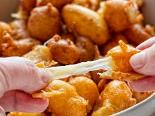 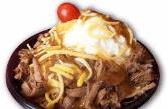 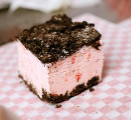 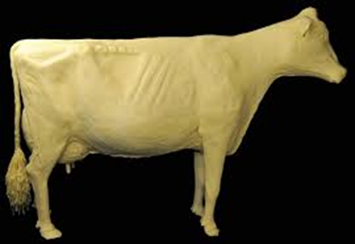 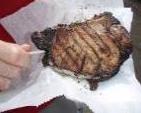 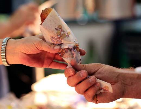 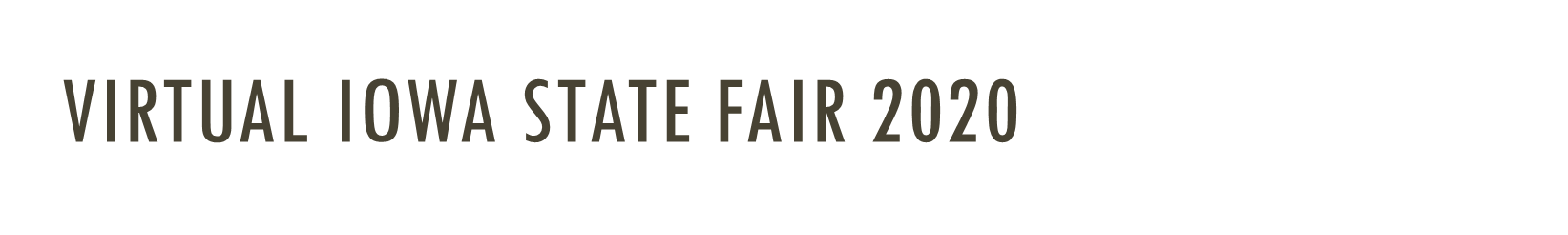 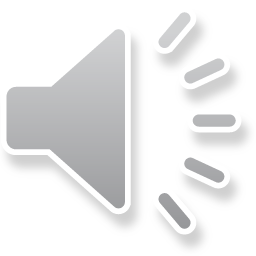 QUESTIONS?